Вероятность события A при условии того, что событие B произошло, называется условной вероятностью и обозначается
Правило умножения вероятностей. Условная вероятность.  Независимые события
Пример 1
В некотором городе 48% населения — мужчины (для простоты к мужчинам отнесём всех жителей мужского пола, включая детей). Среди мужчин 55% работают. Какую часть жителей города составляют работающие мужчины?
Такие задачи решаются с помощью правила умножения: чтобы найти часть от числа, выраженную дробью, нужно число умножить на эту дробь. Предположим, что в городе всего N жителей. Тогда жителей мужского пола в городе N * 0,48 человек. Теперь, пользуясь этим же правилом, найдём число работающих мужчин: нужно полученную величину умножить на дробь 0,55:
N * 0,48 * 0,55.
Значит, доля работающих мужчин равна
0,48 * 0,55 *N= 0,48*0,55 = 0,264.
Общая численность жителей N, по сути, в решении не участвует. Результат получается умножением чисел 0,48 и 0,55.
Пример 1
Эту же задачу можно сформулировать, указывая не доли, а вероятности. Рассмотрим случайный опыт, в котором из всех жителей случайным образом выбирается один.
Введём обозначения для событий. Пусть В = {выбранный житель окажется мужчиной}, А = {выбранный житель работает}.
Вероятность события В равна доле мужчин, то есть 0,48. Вероятность события А неизвестна. Но зато известна вероятность этого события при условии, что выбран мужчина, — это доля работающих мужчин, то есть 0,55. Это условная вероятность события А при условии В. Обозначают её Р(А|В). В нашем случае Р(А|В) = 0,55.
Вопрос теперь звучит иначе. Вместо того, чтобы спросить, какую часть составляют работающие мужчины, спросим, какова вероятность события «выбранный житель — работающий мужчина».
Иными словами, нужно найти вероятность события А ⋂ В, которое состоит в том, что выбранный житель окажется мужчиной и при этом работает.
Применим то же правило, но теперь множители не доли, а вероятности:
Р(А⋂В) = Р(В) * Р(А|В) = 0,48 * 0,55 = 0,264.
Определения условной вероятности
Вероятность события А при условии, что событие В произошло, называется условной вероятностью события А при условии В. Обозначается эта вероятность Р(А|В).
Правило умножения вероятностей. Вероятность пересечения событий А и В равна произведению вероятности одного из них и условной вероятности другого:
Р(А⋂В) = Р(В)*Р(А|В).
Пример 2
В коробке 3 синих и 7 красных карандашей. По очереди извлекают 2 карандаша. Найдём вероятность того, что сначала появится красный, а затем — синий карандаш.
Можно построить довольно обширное множество элементарных событий (пар карандашей) и разбираться, сколько из них благоприятствуют появлению сначала красного, а потом синего карандаша. Это неудобно. Решим задачу иначе.
Решение:
Пусть событие А состоит в том, что первый карандаш оказался красным, тогда Р(А) =7/10. После того как это случилось, в коробке остаётся 3 синих
и 6 красных карандашей. Значит, вероятность события В «второй карандаш синий» при условии А равна Р(В|А) = 3/9 =1/3. Требуется найти вероятность того, что оба события произошли, т. е. вероятность события Р(А⋂В):
Р(А⋂В) = Р(А) * Р(В|А) = 7/10*1/3 = 7/30
Пример 3
В торговом центре установлены два автомата, продающие кофе. Вероятность того, что к концу дня кофе закончится в каждом отдельном автомате, равна 0,3. В обоих автоматах кофе заканчивается к вечеру с вероятностью 0,21. Вечером пришёл мастер, чтобы обслужить автоматы, и обнаружил, что во втором автомате кофе закончился. Какова теперь вероятность, что и в первом автомате уже нет кофе?
Решение:
Пусть А = {кофе закончился в первом автомате}, В = {кофе закончился во втором автомате}.
Нужно найти условную вероятность Р(А|В).
По условию Р(В) = 0,3 и Р(А⋂В) = 0,21. Запишем правило умножения вероятностей:
Р(А⋂В) = Р(В) * Р(А|В)
и выразим из него нужную вероятность:
Р(А|В) = Р(А⋂В)/Р(В) = 0,21/0,3 = 0,7
Пример 4
Пусть пять студентов вытягивают на экзамене один билет из пяти, причем один из них - очень лёгкий. Какова вероятность для того, кто идёт третьим, вытащить удачный билет?
Решение:
Очевидно, что эта вероятность зависит от того, что попалось предыдущим студентам, и вытянуть удачный билет третий студент может только в том случае, когда его не взяли двое предыдущих:
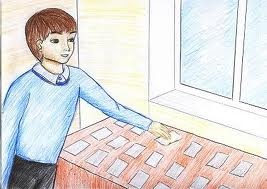 Пример 4. Решение
4
/
4
3
/
3
х
п
п
5
/
1
3
/
3
х
п
4
4
/
/
1
5
п
3
/
4
1
/
3
п
х
Пусть пять студентов вытягивают на экзамене один билет из пяти, причем один из них очень лёгкий. Какова вероятность для того, кто идёт третьим, вытащить удачный билет?
Пример 5
Имеются 2 урны с шарами. В первой урне находятся 2 белых и 3 черных шара, во второй – 3 белых и 3 черных. Из каждой урны достали по одному шару.  Найти вероятность того, что эти шары белые.
3/6
3/6
2/5
3/6
3/5
Из I урны
3/6
Из II урны
Независимые события Определение
Событие В называется независимым от А, если его вероятность не зависит от того, произошло или не произошло событие А.
Р(В|А) = Р(В)
Вероятность пересечения независимых событий
Р(А⋂В) = Р(А)*Р(В|А)
Р(В|А) = Р(В) 
Р(А⋂В) = Р(А)*Р(В)
Вероятность пересечения двух независимых событий равна произведению вероятностей этих событий
Рассмотрим двукратное бросание игральной кости и два события А « в первы раз выпало больше 3 очков, В «во второй раз выпало меньше 2 очков. Будут ли события А и В независимыми?
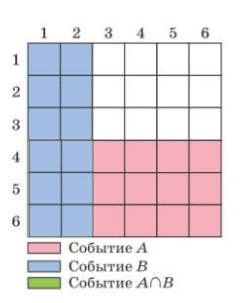 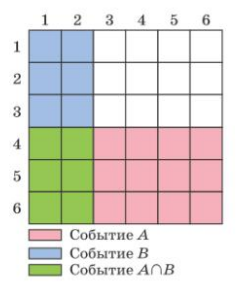 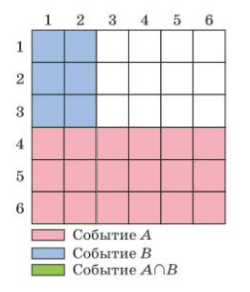 Следовательно: События А и В независимые.
Задача 1
В коробке лежат 100 цветных карандашей.
Из них 20 синих, 15 черных, 25 желтых,   10 зеленых остальные красные.  Наугад взяли два карандаша. Найдите вероятность того что:
а)оба карандаша будут синими
б) достанут черный и синий
в) достанут желтый и красный
ИЛИ
Вероятности +
И
Вероятности *
Решение Задача 6 (а, в)
Домашнее задание:
§ 55, стр. 36-39
№ 101, 102, 105